Valoración por el GOODWILL
¿Qué es el Goodwill?
Es un activo intangible que refleja las conexiones de un negocio de atención al cliente, la reputación y otros factores similares.
Muestra el valor de la reputación de una empresa, que puede afectar a la situación en el mercado de la misma, tanto positiva como negativamente.
 Éste es un activo fijo, un elemento de la empresa con valor prolongado, no destinado por lo general a la venta.
El Goodwill puede ser caracterizado como algo que puede generar beneficios futuros de la empresa.
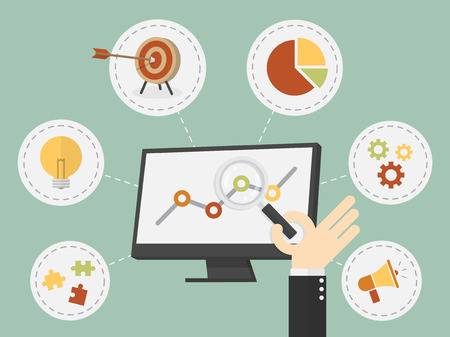 Valoración como Activo Neto
2
3
1
Método EUC simple
Valoración clásica
Método EUC
5
4
Método indirecto
Resultados Anuales
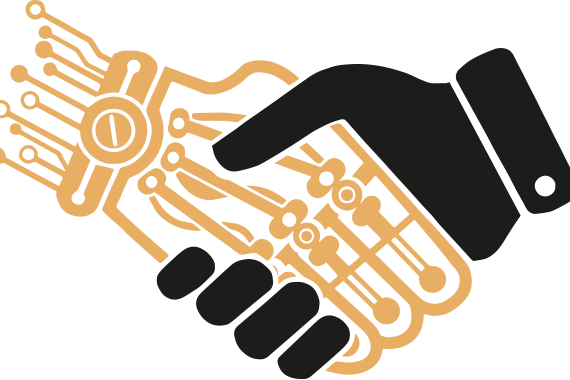 V = A + (n x B) para empresas industriales, ó
V = A + (z x F) para el comercio minorista.
Método de Valoración clásico
A = valor del Activo neto
n = coeficiente comprendido entre 1,5 y 3
F = facturación; B = beneficio neto
z = porcentaje de la cifra de ventas
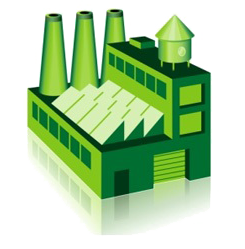 Método EUC simplificado
A = activo neto corregido.
an = valor actual, a un tipo t, de n anualidades unitarias, con n entre 5 y 8 años
B = beneficio neto del último año o del previsto para el año próximo.
iA = rentabilidad de una inversión alternativa
V = A + an (B - iA)
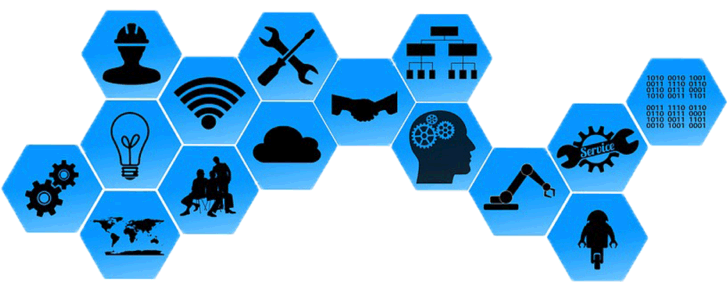 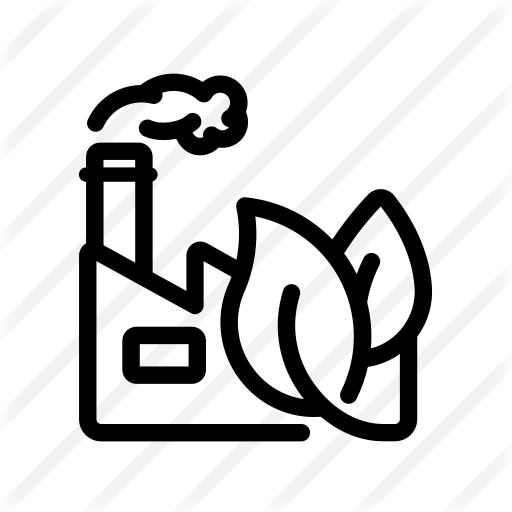 V = [A + (an x B)] / (1 + i an).
A = activo neto corregido.
a = valor actual, a un tipo t, de n anualidades unitarias,
con n entre 5 y 8 años
B = beneficio neto del último año o del previsto para el
año próximo.
i = rentabilidad de una inversión alternativa
Método de la EUC
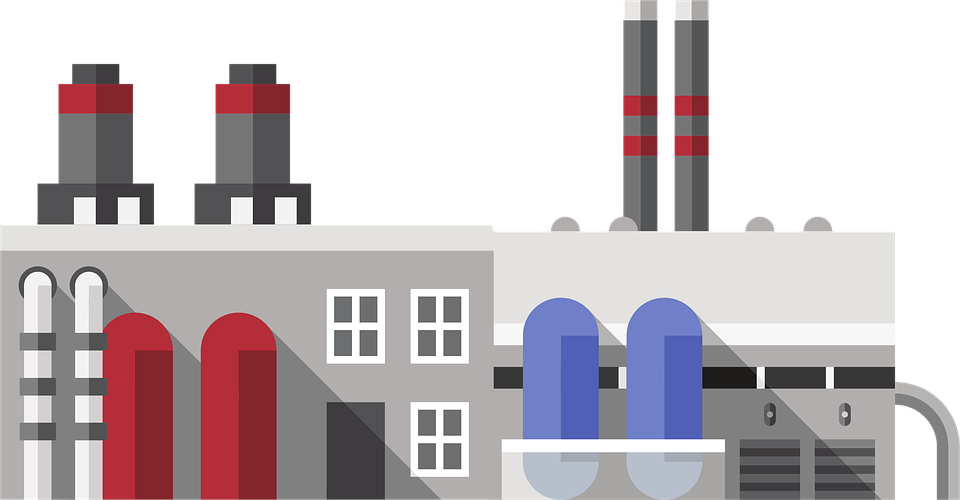 Método indirecto
La tasa i que se utiliza suele ser el tipo de interés de los títulos de renta fija del Estado a largo plazo. B es muchas veces el beneficio medio de los últimos 5 años.
V = (A + B/i) / 2
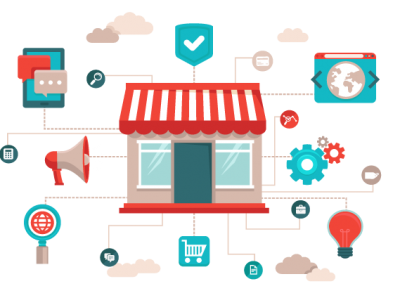 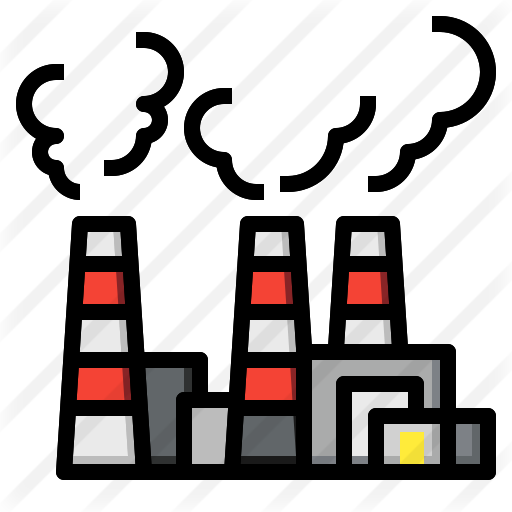 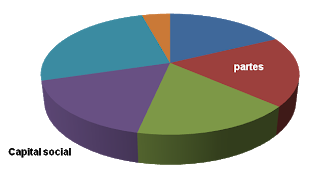 V = A + ( B - iA) / tm
A = valor del Activo neto
B = beneficio neto
i = rentabilidad de una inversión alternativa
La tasa tm es la tasa de interés de lo títulos de renta fija
Método de Directo o Anglosajón
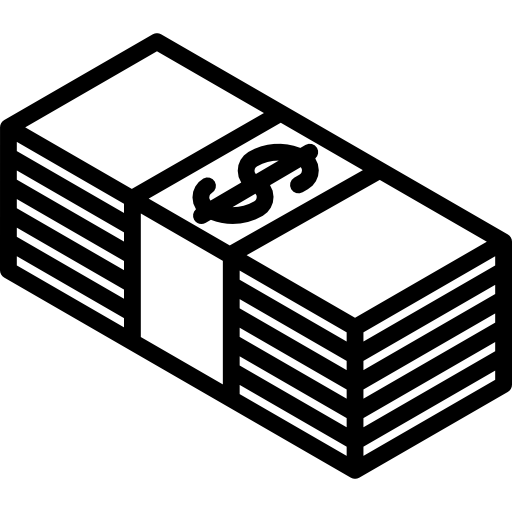 Método de resultados anuales
A = activo neto corregido.
B = beneficio neto del último año o del previsto para el año próximo.
iA = rentabilidad de una inversión alternativa
El número de años (m) que se suele utilizar es entre 3 y 5.
V = A + m ( B - iA)
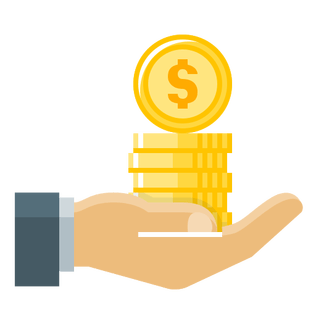 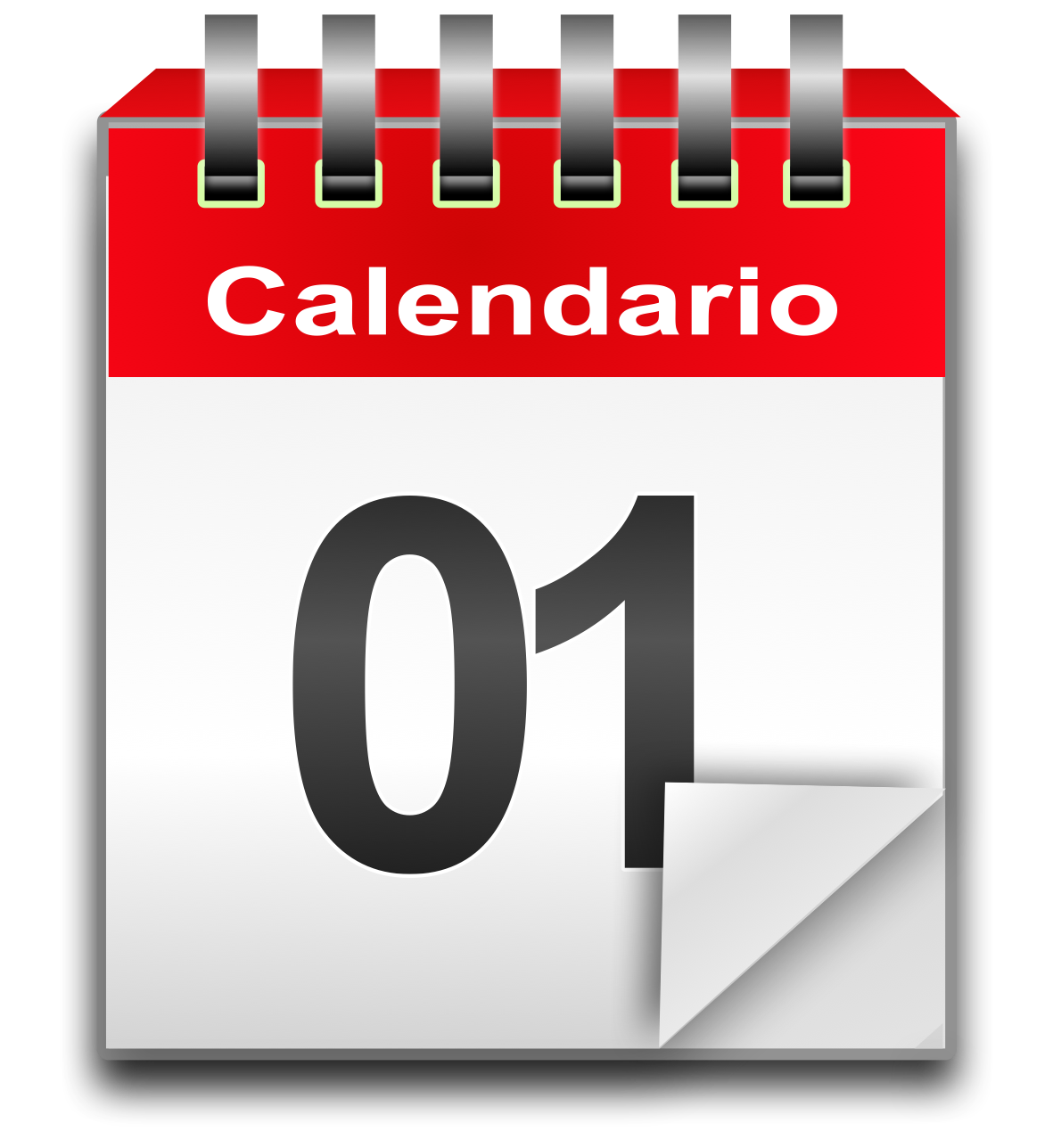 Valor para la empresa
Valor de la empresa
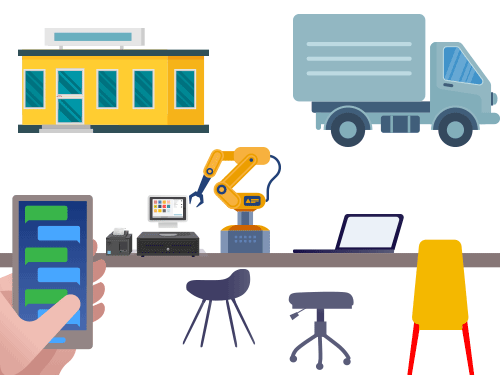 Es un activo, se grava en las mismas reglas que otros activos intangibles.
Es algo valorable, se puede poner más capital en la empresa porque genera más confianza.
Goodwill en Colombia
Dentro de las primeras cinco empresas del ‘top’ 30, cuatro son antioqueñas.
En el ‘top’ 5 de la clasificación, dos compañías corresponden a entidades públicas.
El 20% de las empresas que se encuentran en el listado de las 30 tiene ingresos anuales menores a 1 billón de pesos.
Empresas colombianas que registran el mejor 'goodwill'
2
3
1
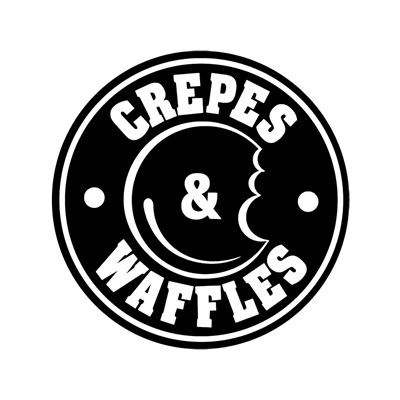 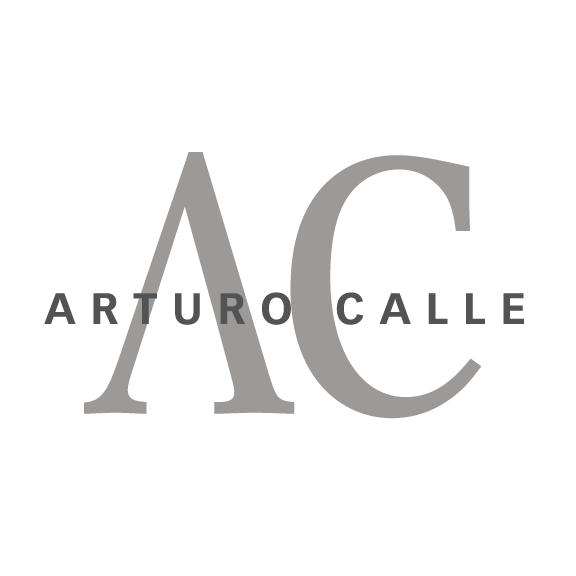 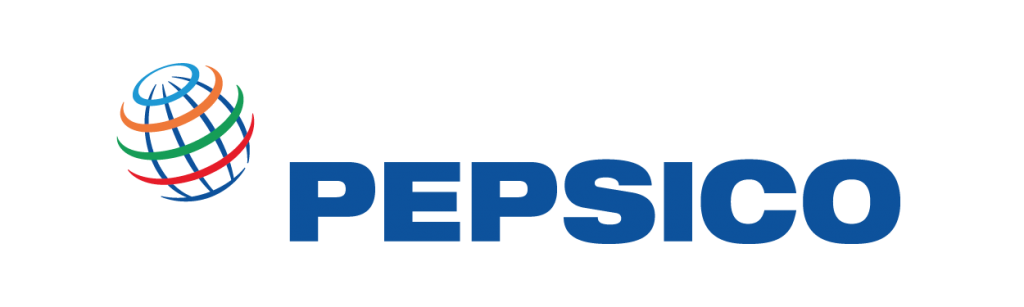 5
4
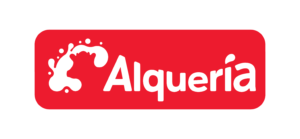 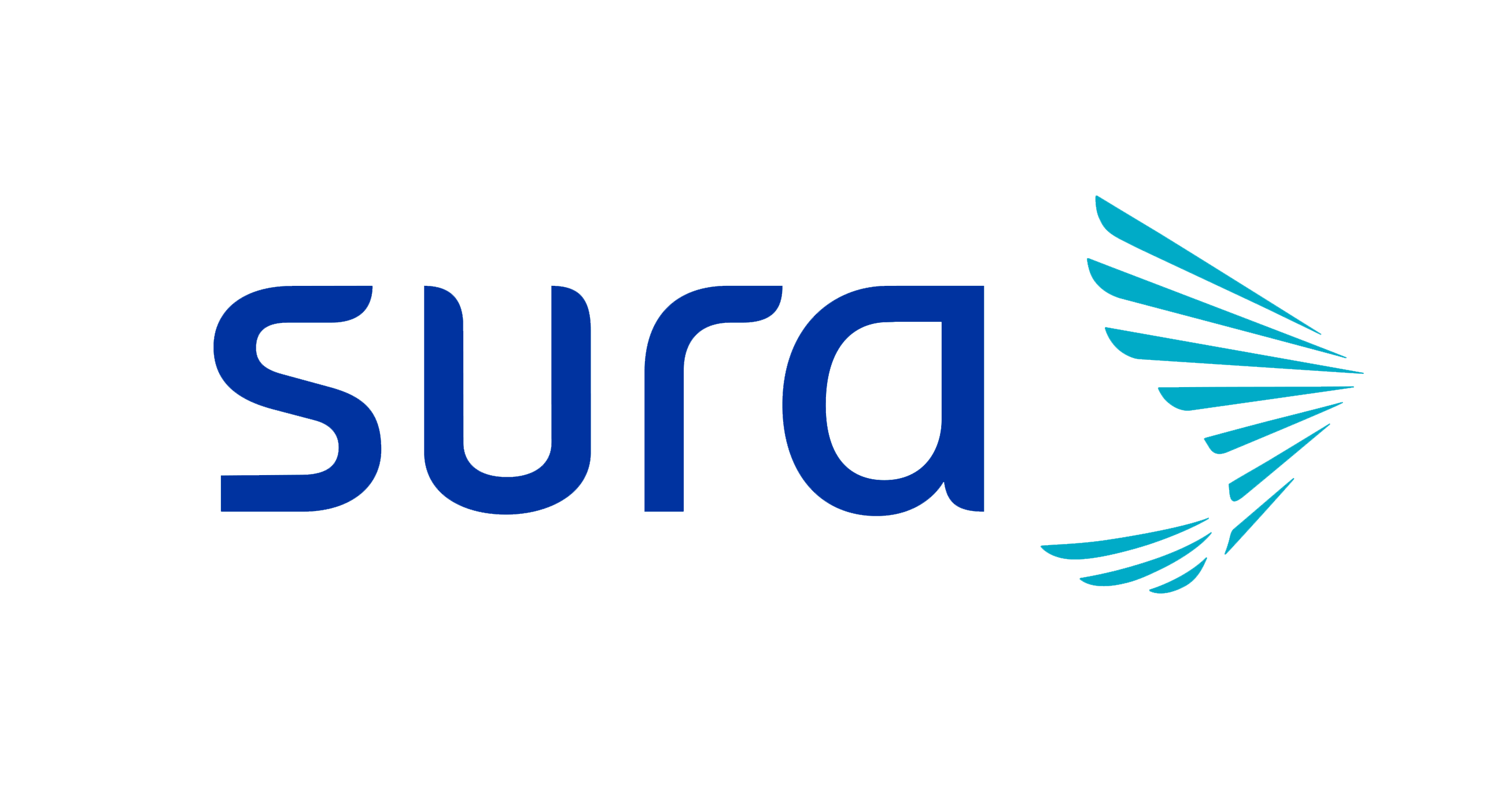